DATA STEWARDSHIP ON THE MAP: A STUDY OF TASK AND ROLES IN DUTCH RESEARCH INSTITUTES
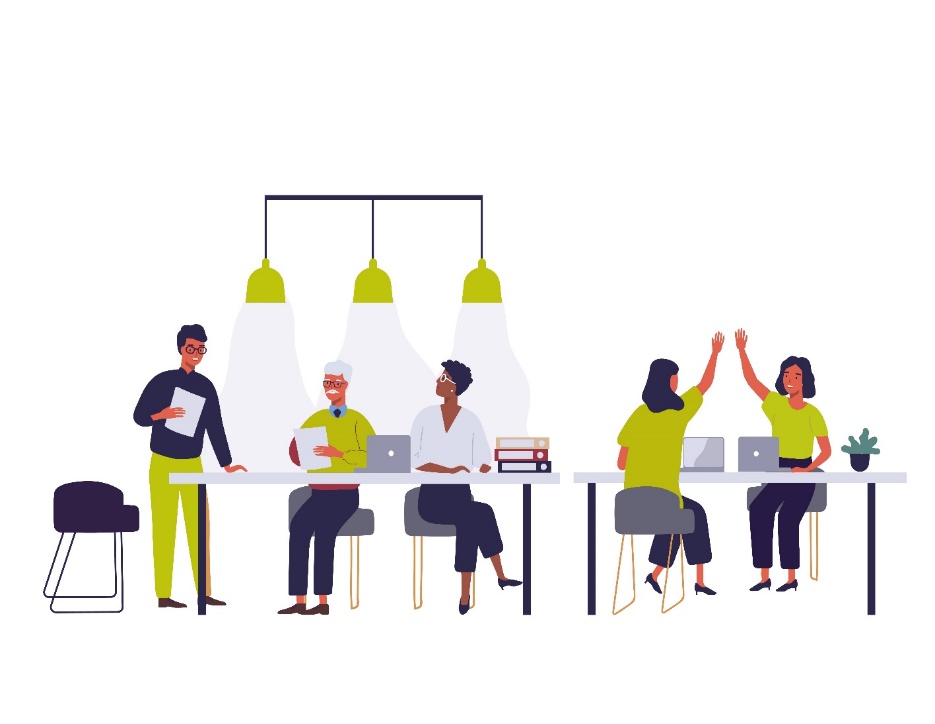 Melanie Imming, Imming Impact, 
Libraries As Research Partner in Digital Humanities, DH2019 July 8th, 2019
Melanie Imming & LCRDM, visuals Wendy Dekker
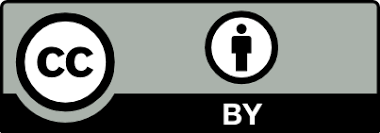 Goal
Provide insight into what is currently being requested, implemented and developed within Dutch institutions for and by data stewards in order to create a basis for clearer job descriptions for data steward roles.

Verheul, Ingeborg, Imming, Melanie, Ringerma, Jacquelijn, Mordant, Annemie, Ploeg, Jan-Lucas van der, & Pronk, Martine. (2019, May 6). Data Stewardship on the map: A study of tasks and roles in Dutch research institutes. Zenodo. http://doi.org/10.5281/zenodo.2669150
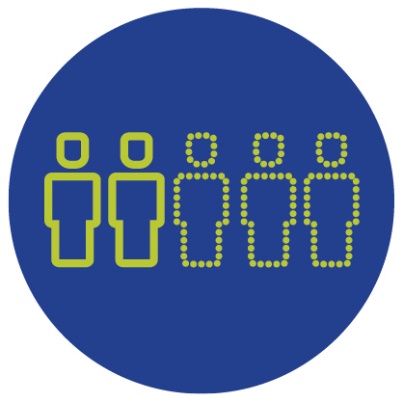 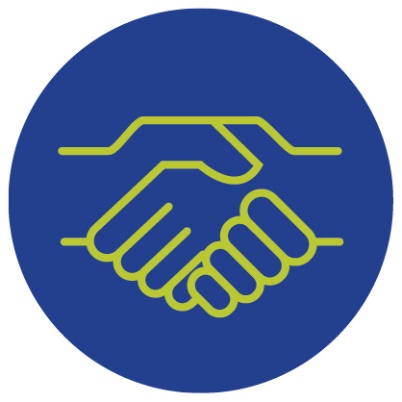 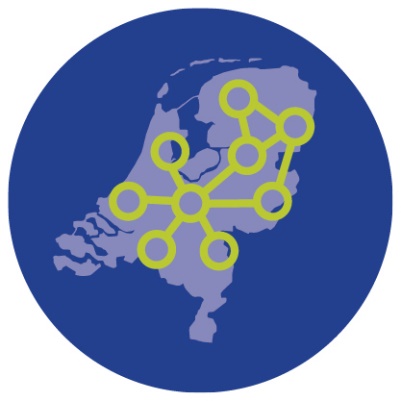 Domain data specific
Generally the ambition is to expand the number of data stewards in the near future; especially the number of data stewards with domain data specific knowledge.
Task areas instead of roles
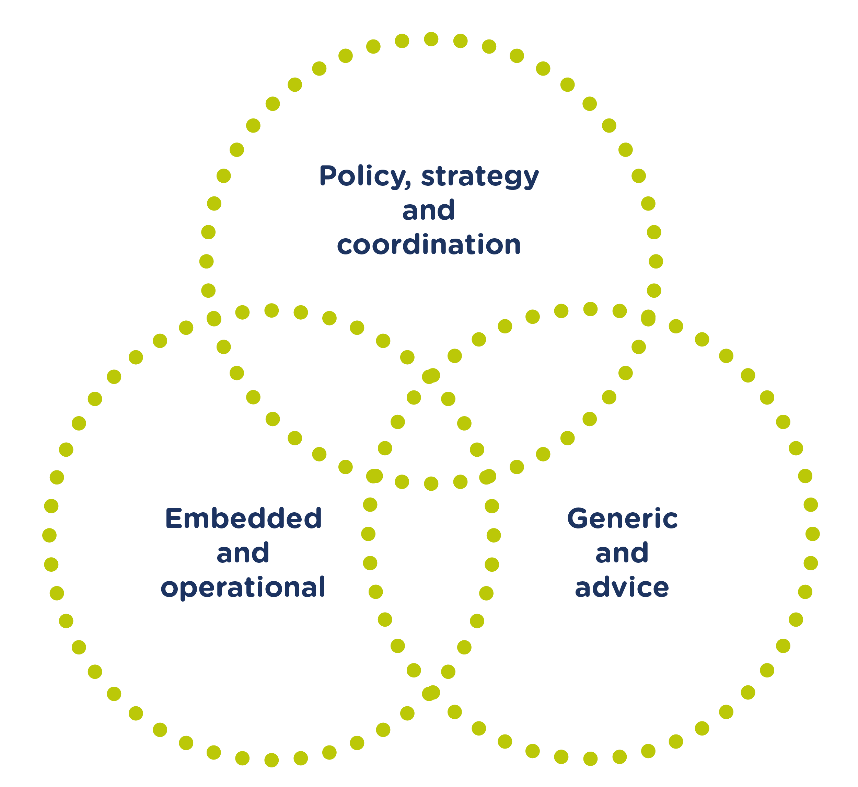 ‘the generic or the operational data steward does not exist’
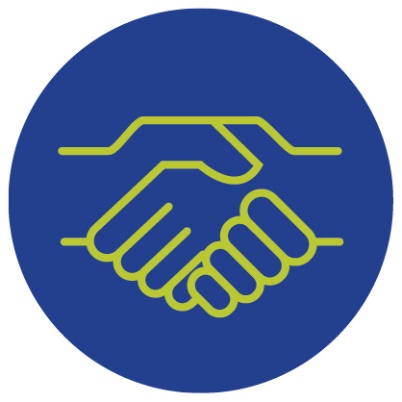 Pool of data stewards
In the field there is plenty of enthusiasm for pools of data stewards, for instance facilitated by the library, each with their own expertise, as a way of offering the best domain data specific support. 
Interdisciplinary collaboration helps to innovate ways of working and quality of outputs in the different domains.
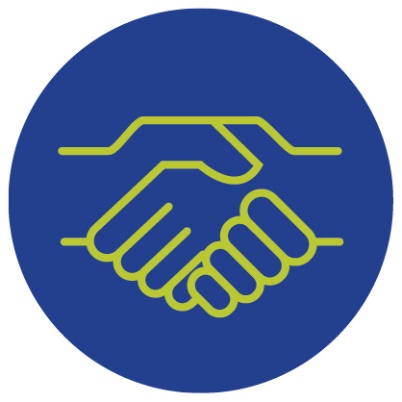 Wouter Kool
Leiden University, data manager 
for several large-scale archaeological projects:

‘The added value of an embedded data manager is knowledge of data used in a certain domain, such as 3d models. Data stewards must nonetheless maintain a certain distance to preserve a sense of perspective of the working method that has evolved in a domain over time.’
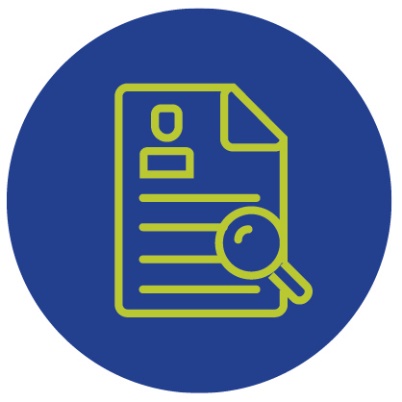 Broad profiles
When revising function profiles, it is advisable to formulate them rather broad. 
The focus on task areas instead of definite function profiles can help to create tailor made task descriptions or vacancy texts.
DATA STEWARDSHIP ON THE MAP: A STUDY OF TASK AND ROLES IN DUTCH RESEARCH INSTITUTES
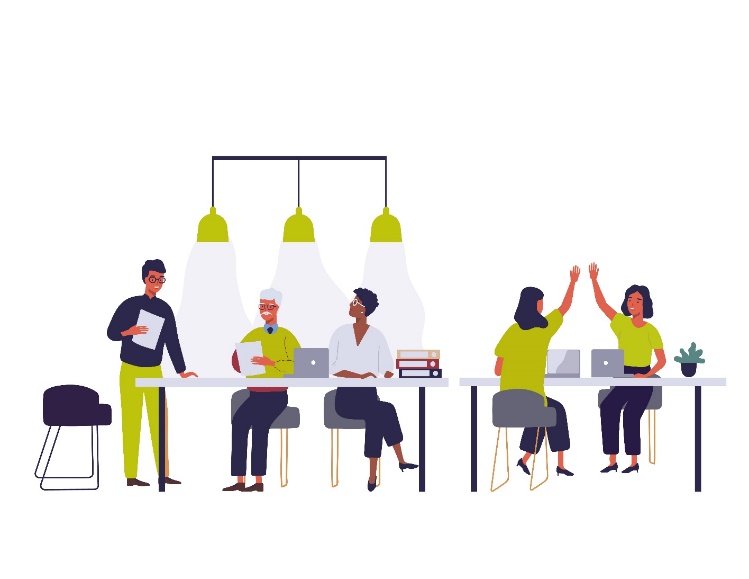 Verheul, Ingeborg, Imming, Melanie, Ringerma, Jacquelijn, Mordant, Annemie, Ploeg, Jan-Lucas van der, & Pronk, Martine. (2019, May 6). Data Stewardship on the map: A study of tasks and roles in Dutch research institutes. Zenodo. http://doi.org/10.5281/zenodo.2669150
Melanie Imming, Imming Impact, 
Libraries As Research Partner in Digital Humanities, DH2019 July 8th, 2019
Melanie Imming & LCRDM, visuals Wendy Dekker
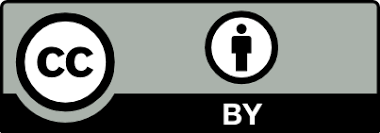